THỨ NĂM
SAU CHÚA NHẬT III PHỤC SINH
THỨ NĂM
SAU CHÚA NHẬT III PHỤC SINH
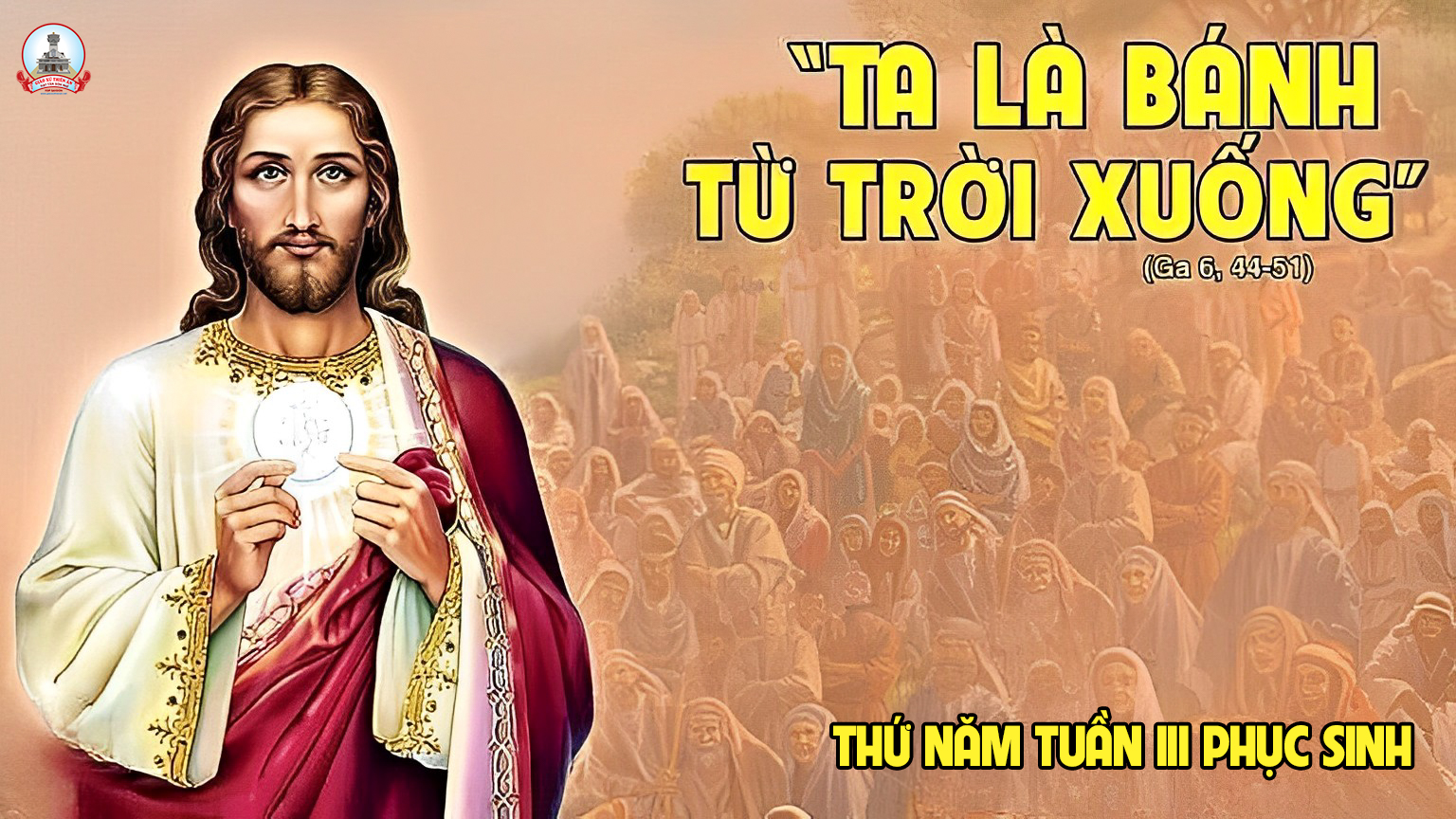 Ca nhập lễ
Chúa Nay Đã Phục SinhLm. Kim Long
Đk: Chúa nay thực đã phục sinh. Al-lê-lu-ia Al-lê-lu-ia.
Tk1: Ngài từ trong kẻ chết sống lại. Al-lê-lu-ia, Al-lê-lu-ia. Và niềm vui tràn lan nơi nơi.
Đk: Chúa nay thực đã phục sinh. Al-lê-lu-ia Al-lê-lu-ia.
Tk2: Ngài toàn thắng tội lỗi thế trần. Al-lê-lu-ia, Al-lê-lu-ia. Và ngàn dân hưởng ơn cứu rỗi.
Đk: Chúa nay thực đã phục sinh. Al-lê-lu-ia Al-lê-lu-ia.
Tk3: Ngài rọi chiếu triều ánh sáng ngời.Al-lê-lu-ia, Al-lê-lu-ia. Chỉ đường cho toàn dân đi tới
Đk: Chúa nay thực đã phục sinh. Al-lê-lu-ia Al-lê-lu-ia.
THỨ NĂM
SAU CHÚA NHẬT III PHỤC SINH
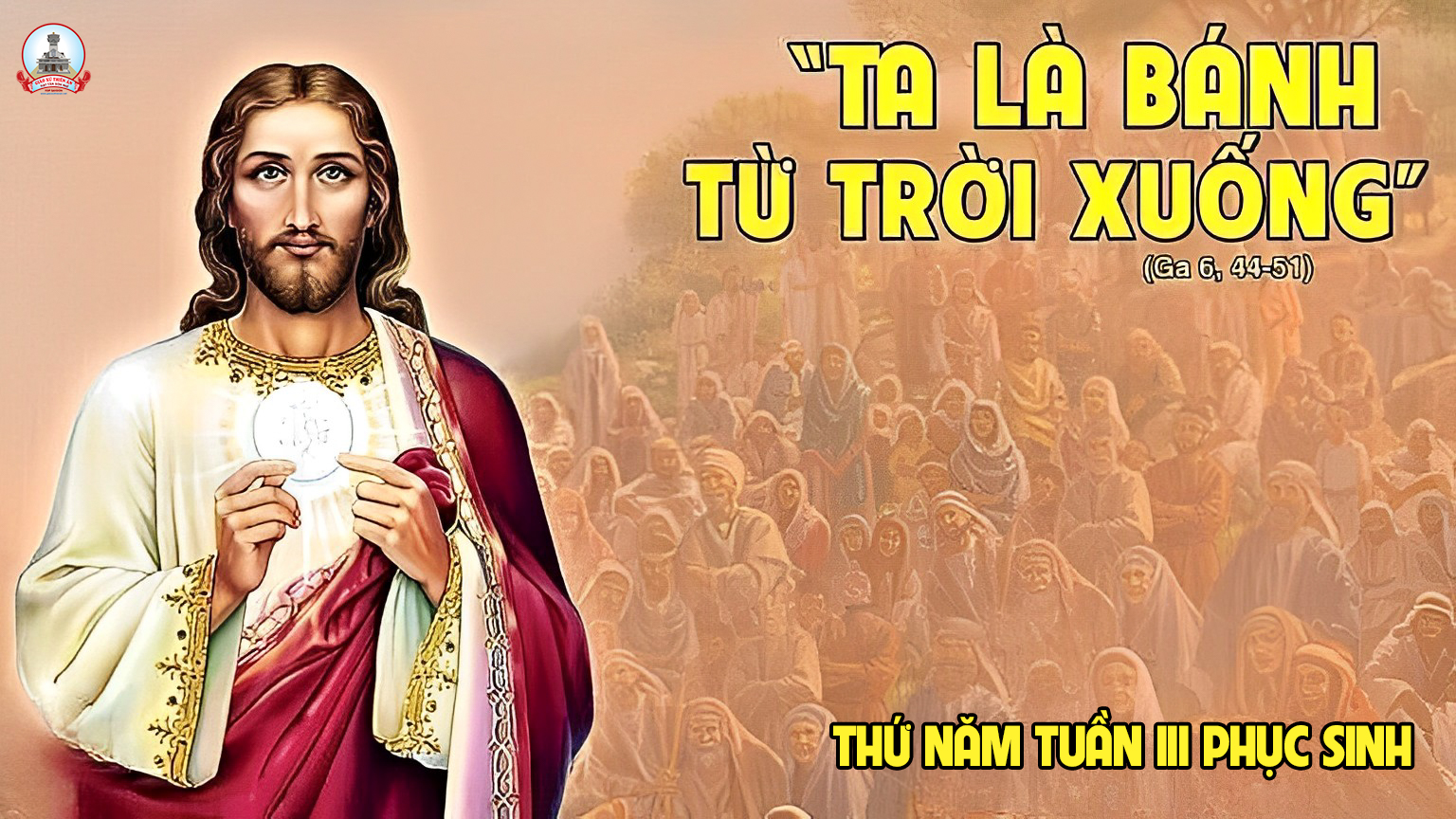 Kinh Thương Xót
Xin Chúa thương xót chúng con. Xin Chúa thương (nguyện) xin Chúa thương, xin thương xót chúng con. Xin Chúa Ki-tô, xin Chúa Ki-tô thương xót chúng con.
** Xin Chúa Ki-tô, xin Chúa Ki-tô thương xót chúng con. xin Chúa thương xót chúng con, xin thương xót chúng con. Xin thương xót chúng con.
THỨ NĂM
SAU CHÚA NHẬT III PHỤC SINH
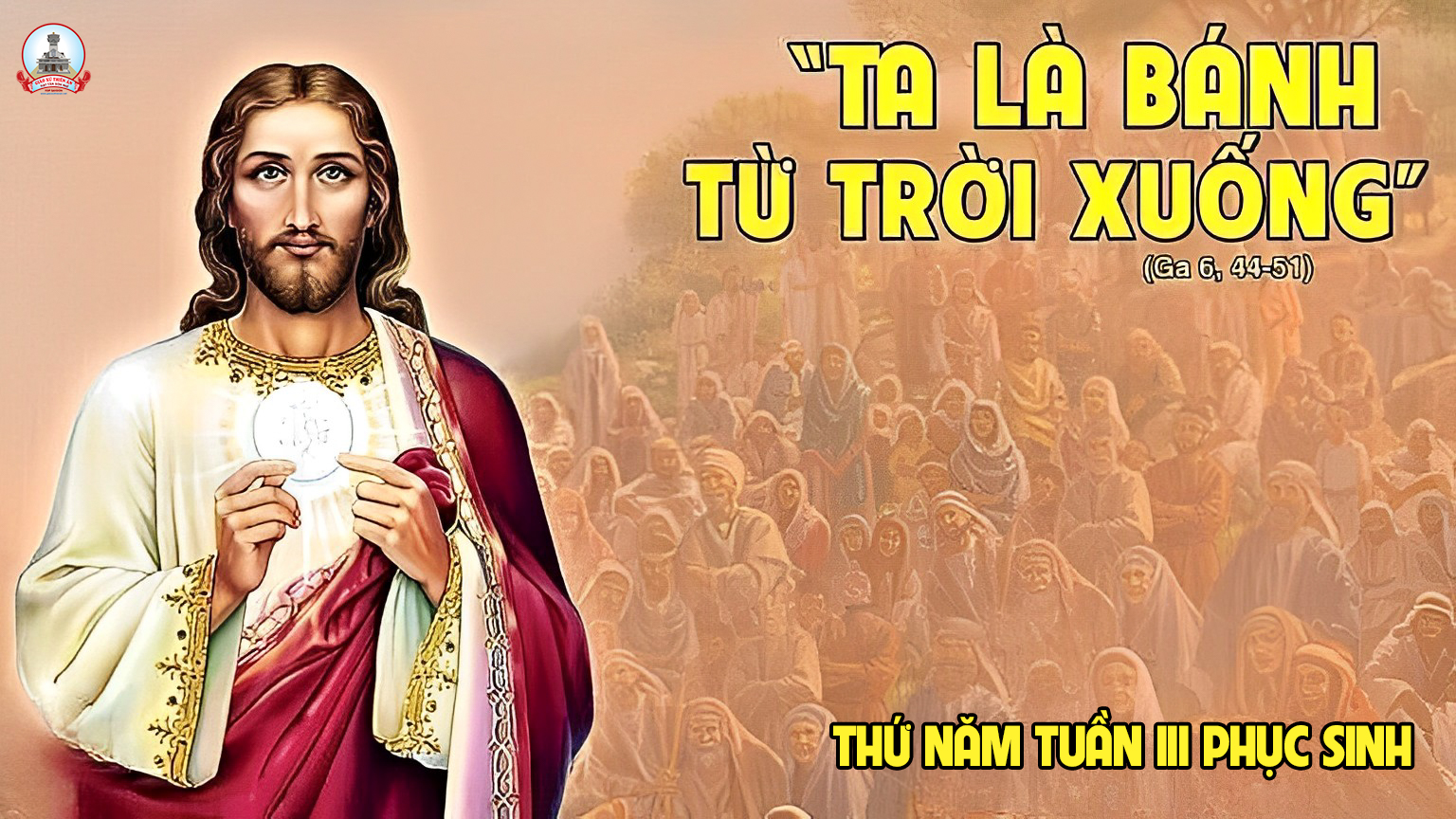 KINH VINH DANH
Chủ tế: Vinh danh Thiên Chúa trên các tầng trời. 
Cộng đoàn: Và bình an dưới thế, bình an dưới thế cho người thiện tâm. Chúng con ca ngợi Chúa.
** Chúng con chúc tụng Chúa. Chúng con thờ lạy Chúa. Chúng con tôn vinh Chúa. Chúng con cảm tạ Chúa vì vinh quang cao cả Chúa.
** Lạy Chúa là Thiên Chúa, là Vua trên trời, là Chúa Cha toàn năng. Lạy Con Một Thiên Chúa, Chúa Giê-su Ki-tô. Lạy Chúa là Thiên Chúa, là Chiên Thiên Chúa, là Con Đức Chúa Cha.
** Chúa xoá tội trần gian, xin thương, xin thương, xin thương xót chúng con. Chúa xoá tội trần gian, Xin nhận lời chúng con cầu khẩn.
** Chúa ngự bên hữu Đức Chúa Cha, xin thương, xin thương, xin thương xót chúng con. Vì lạy Chúa     Giê-su Ki-tô, chỉ có Chúa là Đấng Thánh,
** chỉ có Chúa là Chúa, chỉ có Chúa là Đấng Tối Cao, cùng Đức Chúa Thánh Thần trong vinh quang Đức Chúa Cha. A-men. A-men.
THỨ NĂM
SAU CHÚA NHẬT III PHỤC SINH
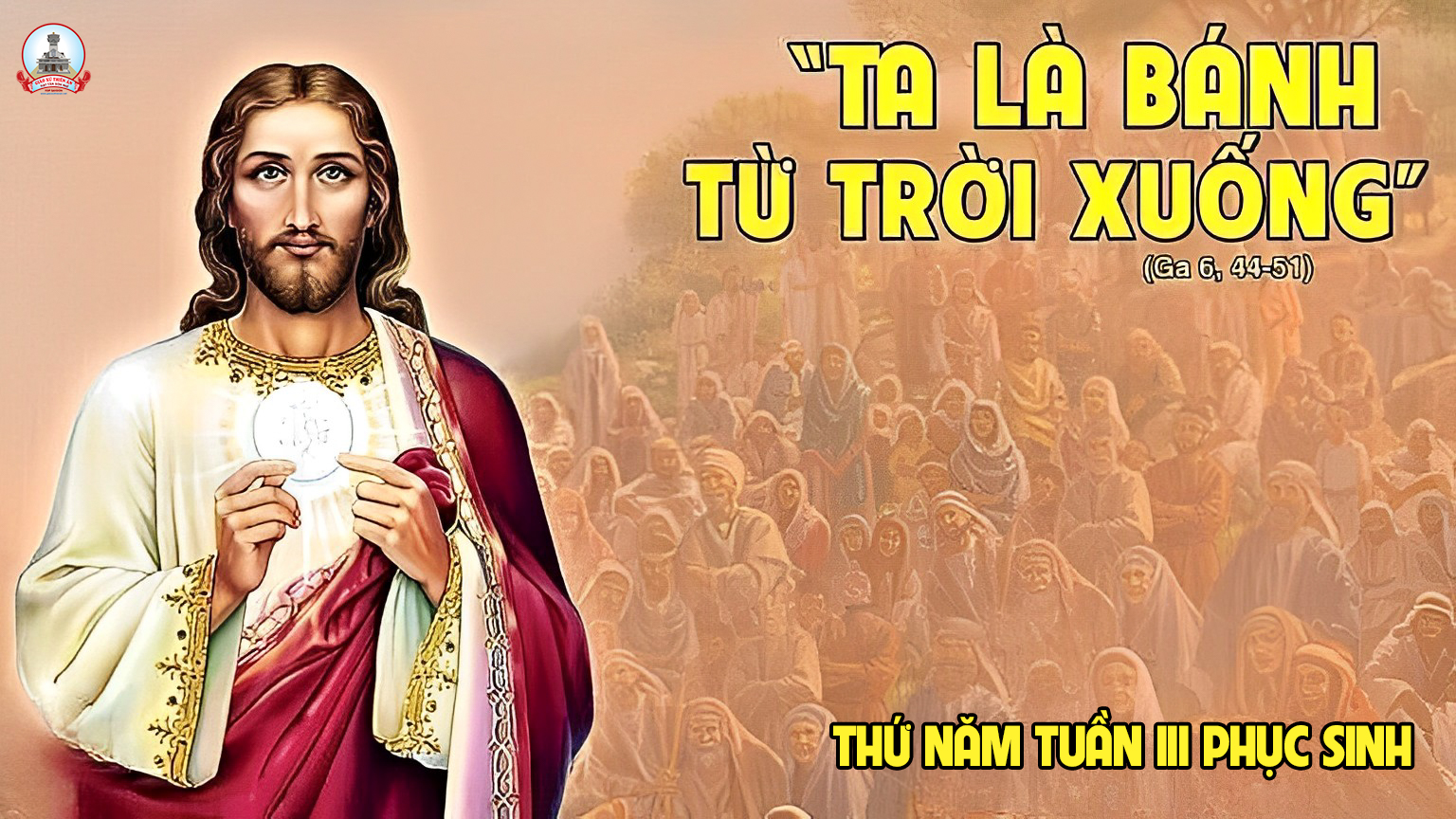 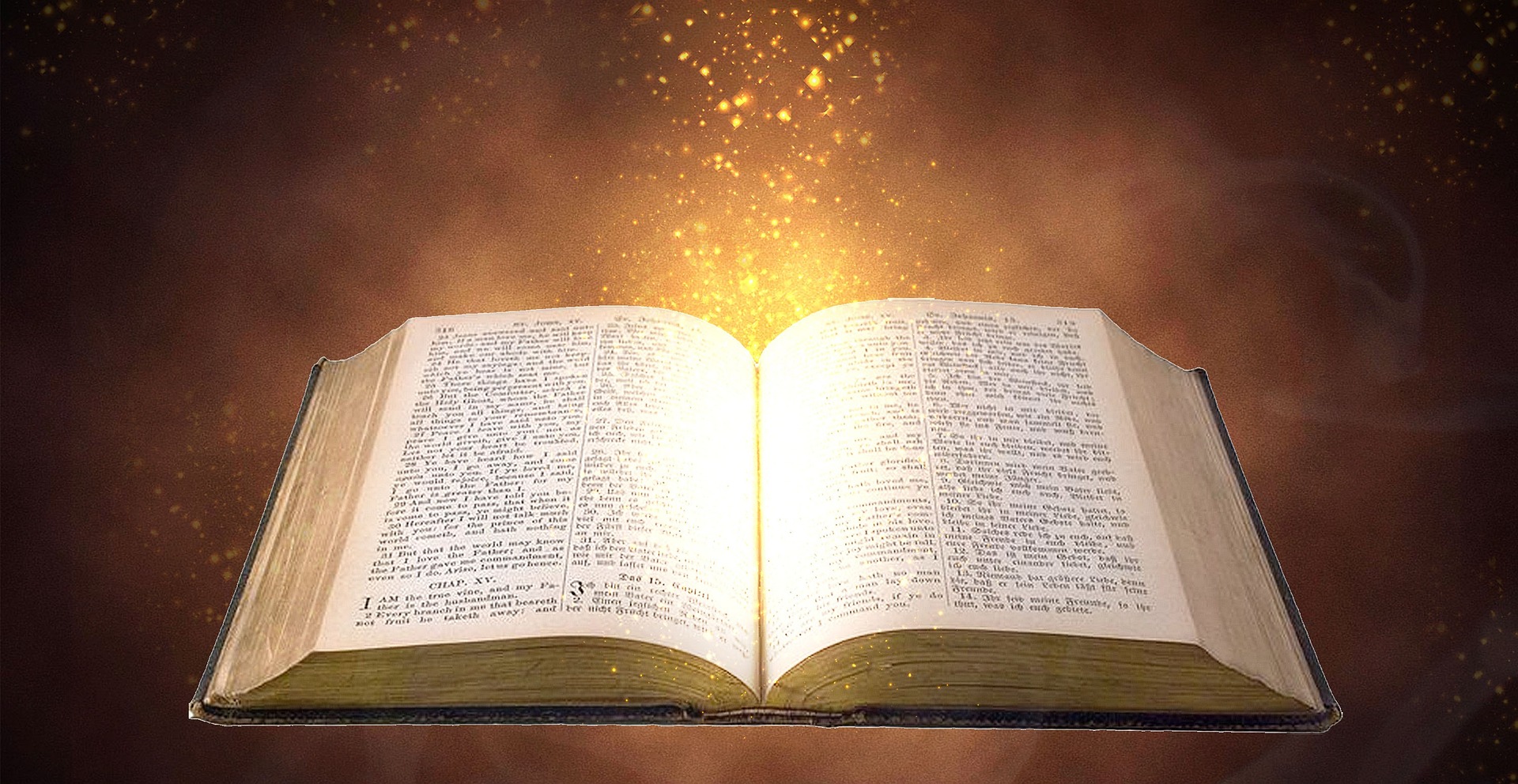 Sẵn nước đây, có gì ngăn trở tôi chịu phép rửa không ?
Bài trích sách Công vụ Tồng Đồ
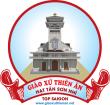 Đáp ca:
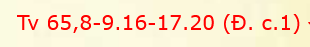 Cả trái đất, hãy tung hô Chúa.
Alleluia-Alleluia:
Chúa nói: “ Tôi là bánh hằng sống từ trời xuống, ai ăn bánh này, sẽ được sống muôn đời.”
Alleluia:
THỨ NĂM
SAU CHÚA NHẬT III PHỤC SINH
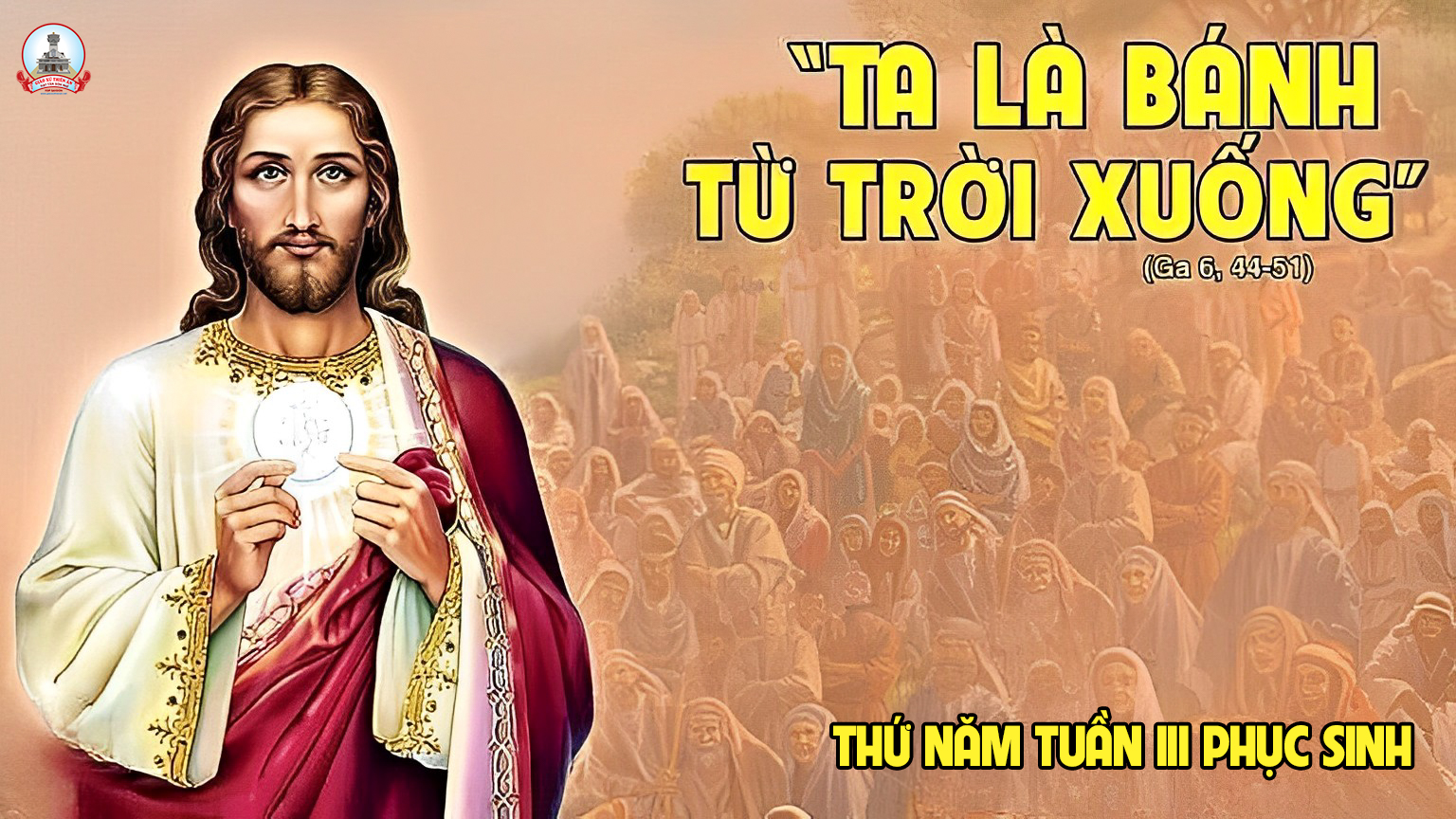 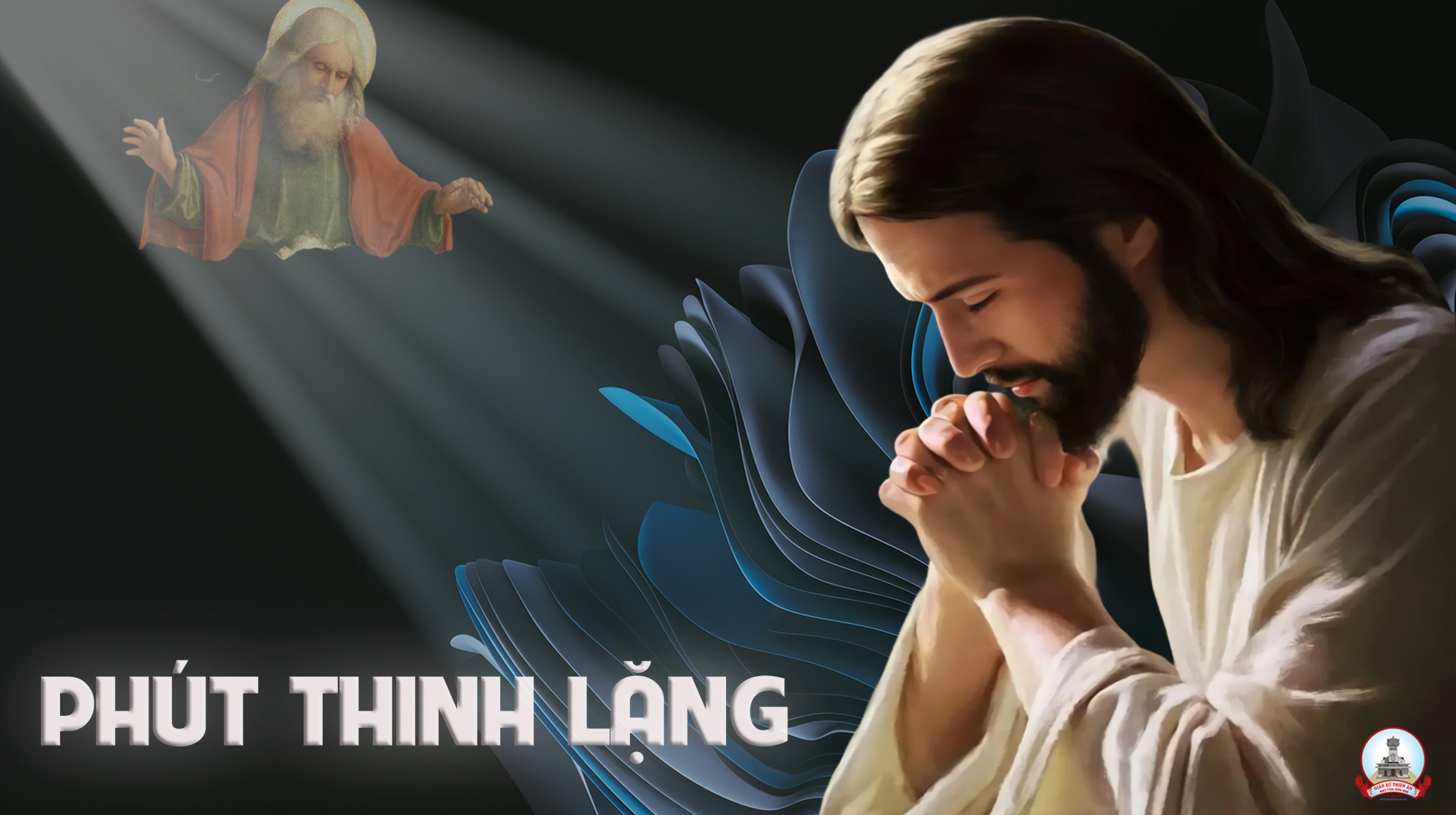 Ca Dâng Lễ
Con Không Có Gì
Tk1: Con không có gì dâng về Chúa ơi! Đây những hy sinh nhỏ bé trong đời. Nghiêm trang, im lặng là lễ dâng con đó, tiếng hát giờ đây là lễ dâng Chúa ơi.
Đk: Xin Ngài thương lắng nghe nhận lời con Chúa nhé. Lễ con dâng tuy đơn sơ nhỏ bé, nhưng lòng con rất chân thành Chúa ơi.
Tk2: Con không có gì dâng về Chúa ơi! Đây những hy sinh nhỏ bé trong đời. Đơn sơ, thật thà là lễ dâng con đó, giúp đỡ mẹ cha là lễ dâng Chúa ơi.
Đk: Xin Ngài thương lắng nghe nhận lời con Chúa nhé. Lễ con dâng tuy đơn sơ nhỏ bé, nhưng lòng con rất chân thành Chúa ơi.
Tk3: Con không có gì dâng về Chúa ơi! Đây những hy sinh nhỏ bé trong đời. Yêu thương, vâng lời là lễ dâng con đó, sống tốt lời khuyên là lễ dâng Chúa ơi.
Đk: Xin Ngài thương lắng nghe nhận lời con Chúa nhé. Lễ con dâng tuy đơn sơ nhỏ bé, nhưng lòng con rất chân thành Chúa ơi.
Thánh Thánh Thánh
Thánh! Thánh! Thánh! Chúa là Thiên Chúa các đạo binh. Trời đất đầy vinh quang Chúa. Hoan hô Chúa trên các tầng trời.
** Hoan hô Chúa trên các tầng trời. Chúc tụng Đấng ngự đến nhân danh Chúa. Hoan hô Chúa trên các tầng trời, hoan hô Chúa trên các tầng trời.
Lạy Chiên Thiên
Lạy Chiên Thiên Chúa, Đấng xoá tội trần gian, xin thương xót chúng con. Lạy Chiên Thiên Chúa, Đấng xoá tội trần gian,
** xin thương xót, xin thương xót chúng con. Lạy Chiên Thiên Chúa, Đấng xoá tội trần gian, xin ban bình an cho chúng con.
Nhập lễ: 
Khải hoàn ca
Tk1: Nào cảm tạ Chúa, vì Chúa rất nhân từ. Trọn một tình thương, Ngài đã ban cho đời,
***: Nhà Israel ơi tấu lên đi lời ca, ngàn đời Ngài yêu thương, Chúa yêu thương nhân loại.
Đk: Vạn tuế con vua Đa-vit đã sống lại hiển vinh, Ngài đem vinh quang rực rỡ chiếu soi cho trần thế, mừng hát lên, ngày khải hoàn, ngày Chúa đã chiến thắng tử thần.
Tk2: Này là hòn đá thợ xây đã loại trừ, giờ lại trở nên viên đá góc tường.
***: Việc này Ngài gây nên chính tay Ngài làm ra, thật lạ lùng vô biên có ai suy cho cùng.
Đk: Vạn tuế con vua Đa-vit đã sống lại hiển vinh, Ngài đem vinh quang rực rỡ chiếu soi cho trần thế, mừng hát lên, ngày khải hoàn, ngày Chúa đã chiến thắng tử thần.
Tk3: Này là quyền Chúa giương cánh tay thần lực, thật kì diệu thay tay hữu uy phong Ngài.
**: Giờ này và mai sau mãi tôi không phải chết, để ngàn kì công Cha sẽ ghi sâu trong đời.
Đk: Vạn tuế con vua Đa-vit đã sống lại hiển vinh, Ngài đem vinh quang rực rỡ chiếu soi cho trần thế, mừng hát lên, ngày khải hoàn, ngày Chúa đã chiến thắng tử thần.
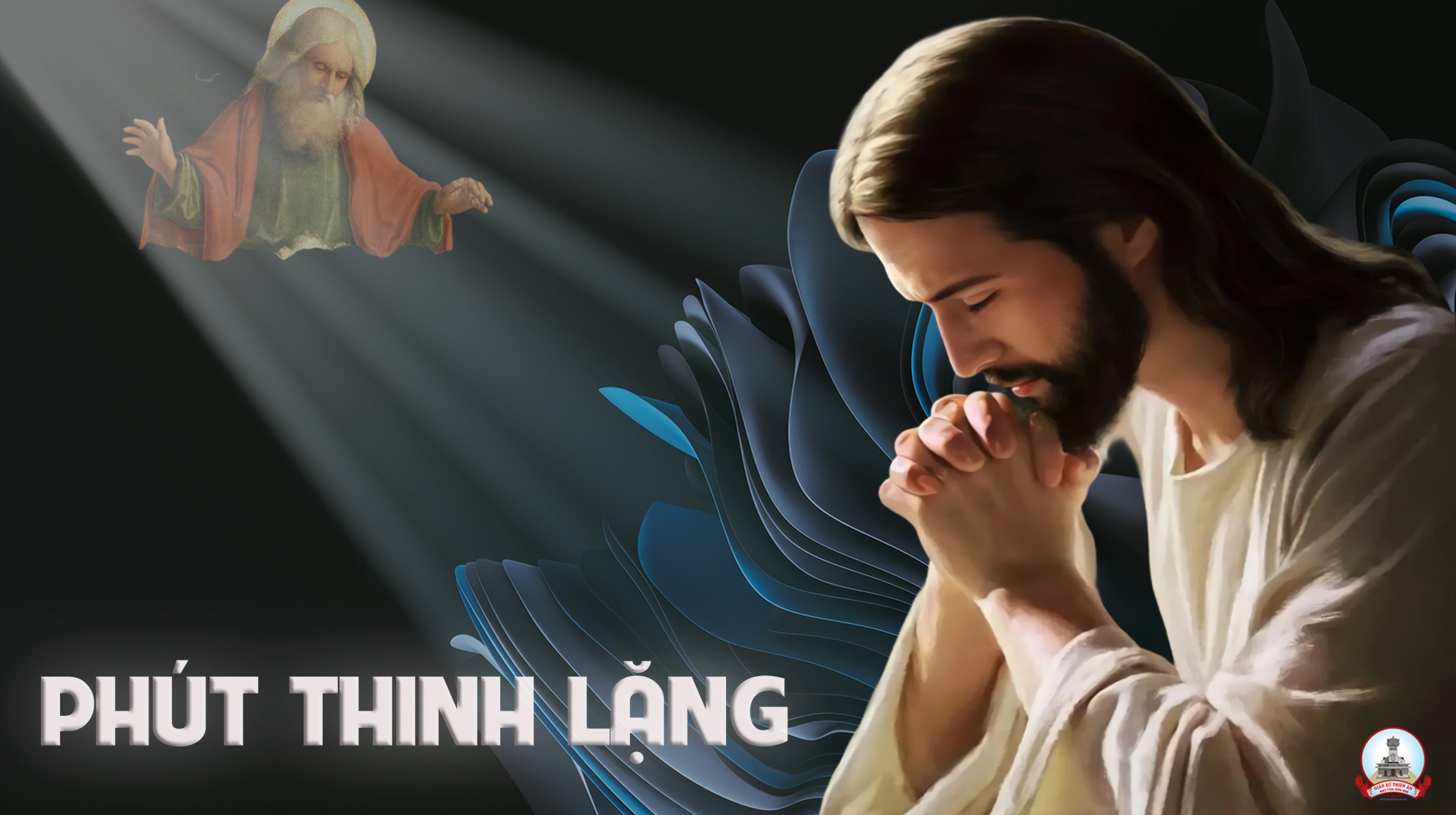 THỨ NĂM
SAU CHÚA NHẬT III PHỤC SINH
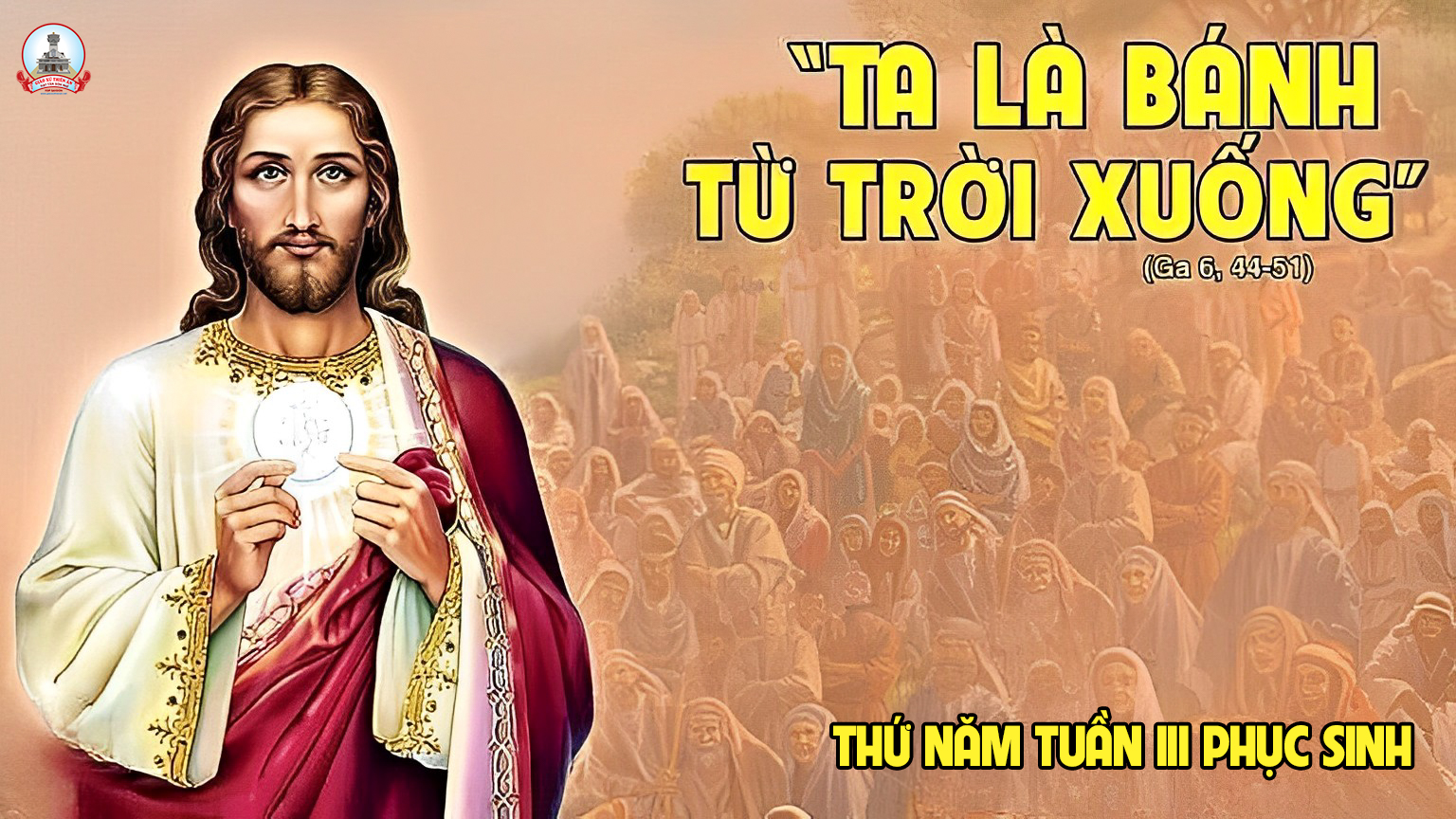 Ca kết lễ
Mừng Chúa Phục Sinh
Dấu Chân
Đk: Vang lời tụng ca, tình Chúa bao la. Vì yêu thương ta, hiến thân trên thập giá.
***: Al-le-lu-ia, Tin Mừng ơn cứu rỗi. Chúa sống lại rồi, đẩy lui bóng đêm tội đời.
Tk1: Vui lên nào, ngàn dân khắp nơi. Chúa sống lại, Ngài là nguồn sống mới.
***: Là hào quang soi chiếu nhân gian, đời lầm than sóng gió nguy nan, trong Chúa cao sang lòng con ca vang.
Đk: Vang lời tụng ca, tình Chúa bao la. Vì yêu thương ta, hiến thân trên thập giá.
***: Al-le-lu-ia, Tin Mừng ơn cứu rỗi. Chúa sống lại rồi, đẩy lui bóng đêm tội đời.
THỨ NĂM
SAU CHÚA NHẬT III PHỤC SINH
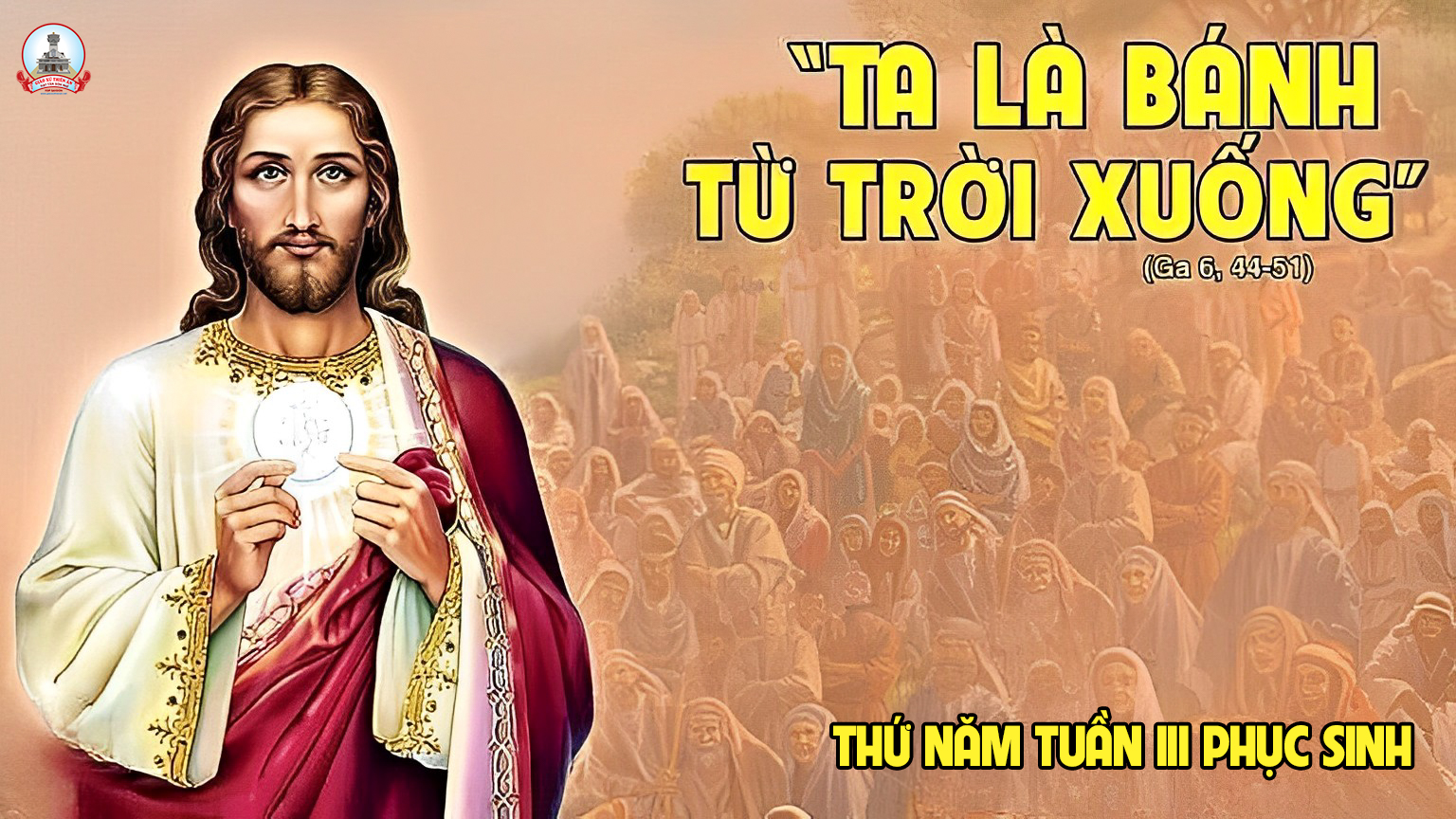